Tips on running an effective Industry Day
ILO Working Group Call 
Scott Ransom, PhD
Don Linford, MS
28 February 2025
The Timeline
ERC Year                                                                                                              ERC Year
   AR 2-3m       SV        6months     Retreat    4months  AR 2-3m       SV      6months         Retreat  


   		     6mos 		  6mos		6mos

                                    SWOT					       SWOT
Industry Days
Industry Day
Not every center does them
The day prior to the Site Visit
PLAN in advance…your day to shine!
Value-Added for Industry Members
Build Network between CNT and Industry
Ensure Industry knows about our Research
Brainstorming opportunities for Collaborative Research
Meet the students – potential hires
Education opportunity for Industry Members
Project Momentum Opportunities for Industry Members
Agenda….
Industry Days
Industry Days
Industry Days
Planning Worksheet
Industry Days
Additional Considerations
YOU are in charge – Run the Day
Prepping Faculty – not a “dry run” for NSF
Engaging Students – Industry / Student Dinner
Prepping IAB for SVT Closed-Door
What they should expect
Leverage IAB Chair, previous experience
No surprises
Project Meetings
Renewals coming up?  Good time to remind
Educational Opportunities
Invite Institutional Partners
IAB is your GUEST – host them well
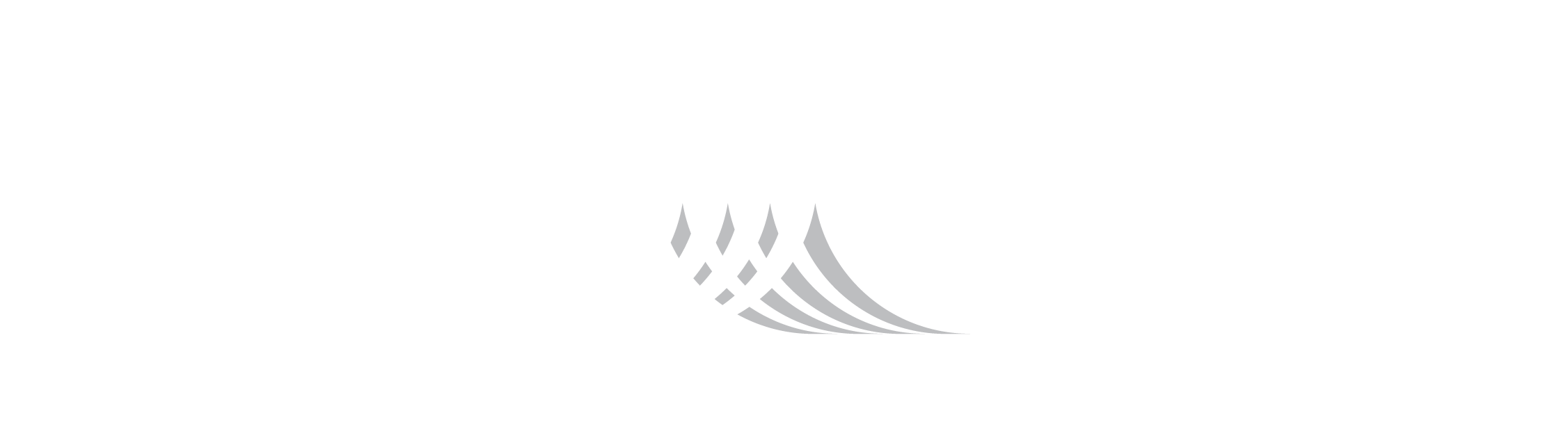 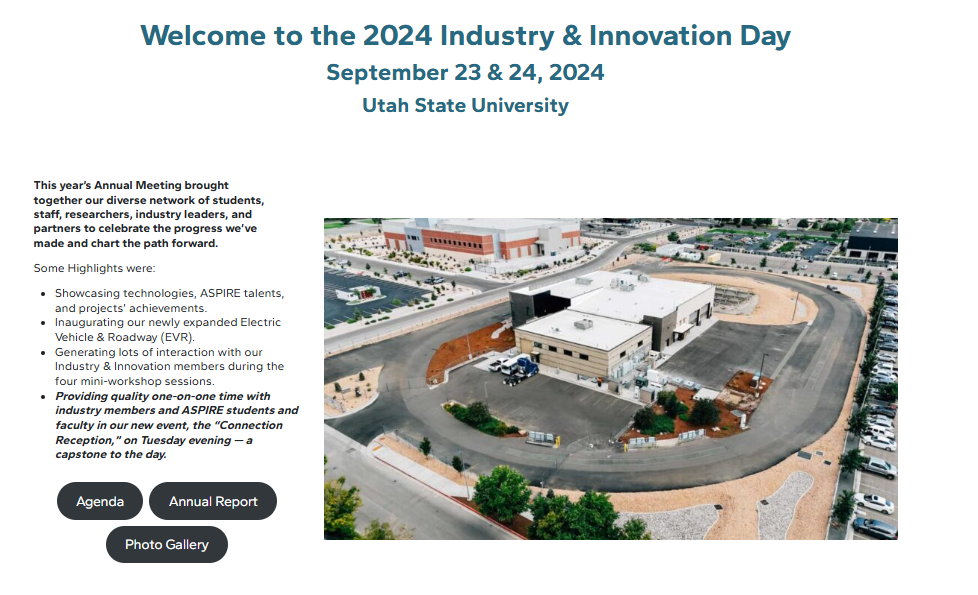 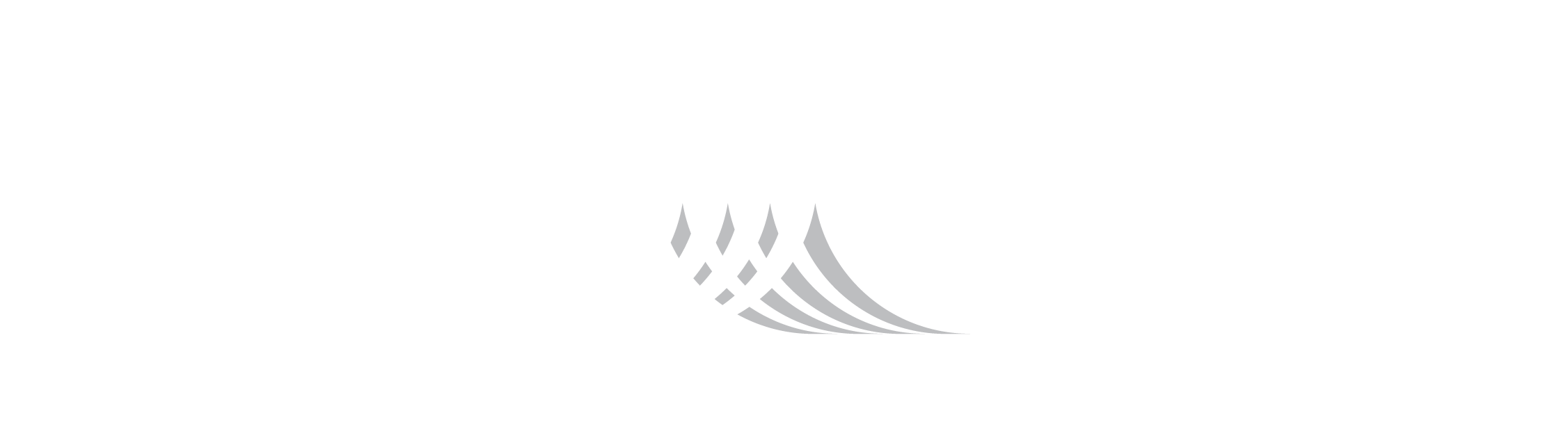 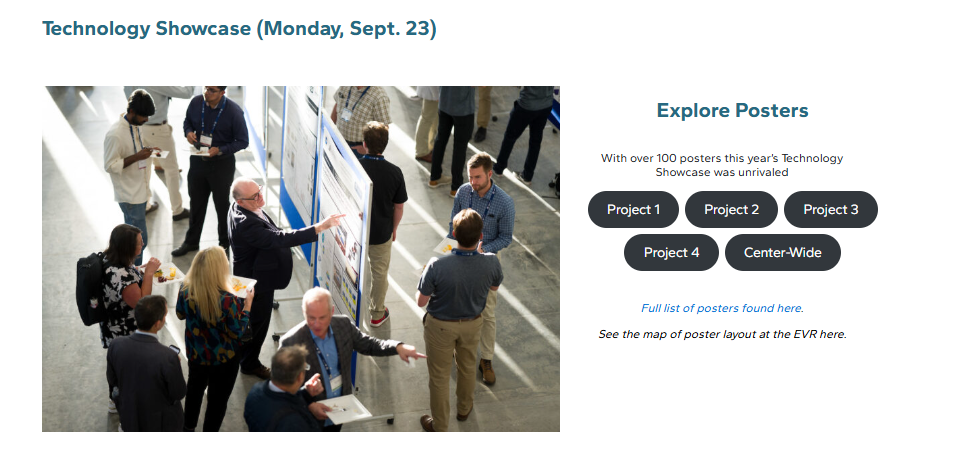 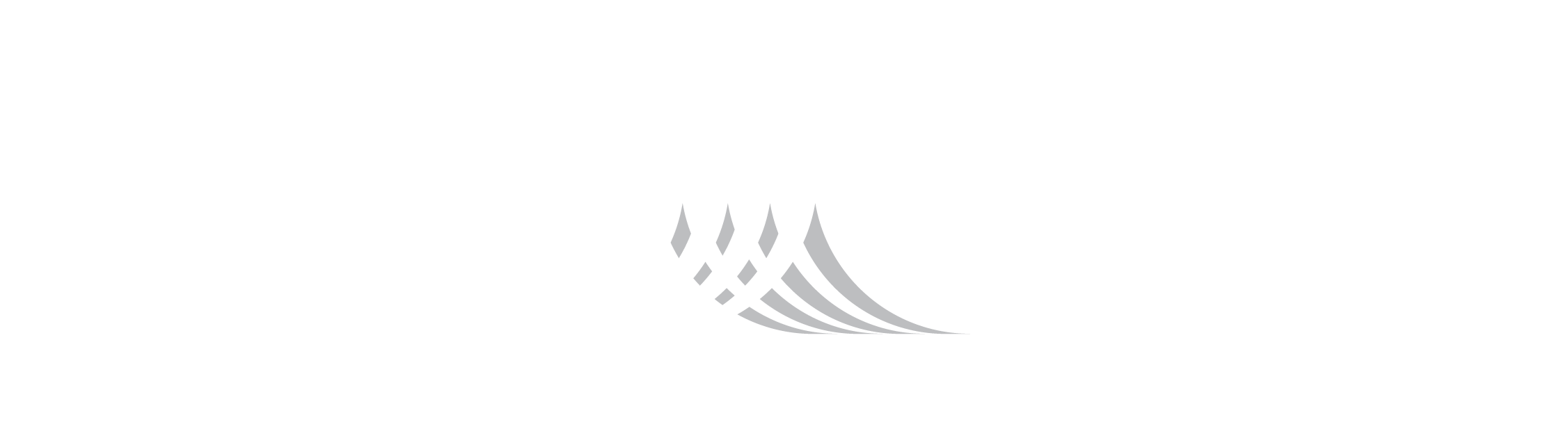 https://aspire.usu.edu/2024-agenda/
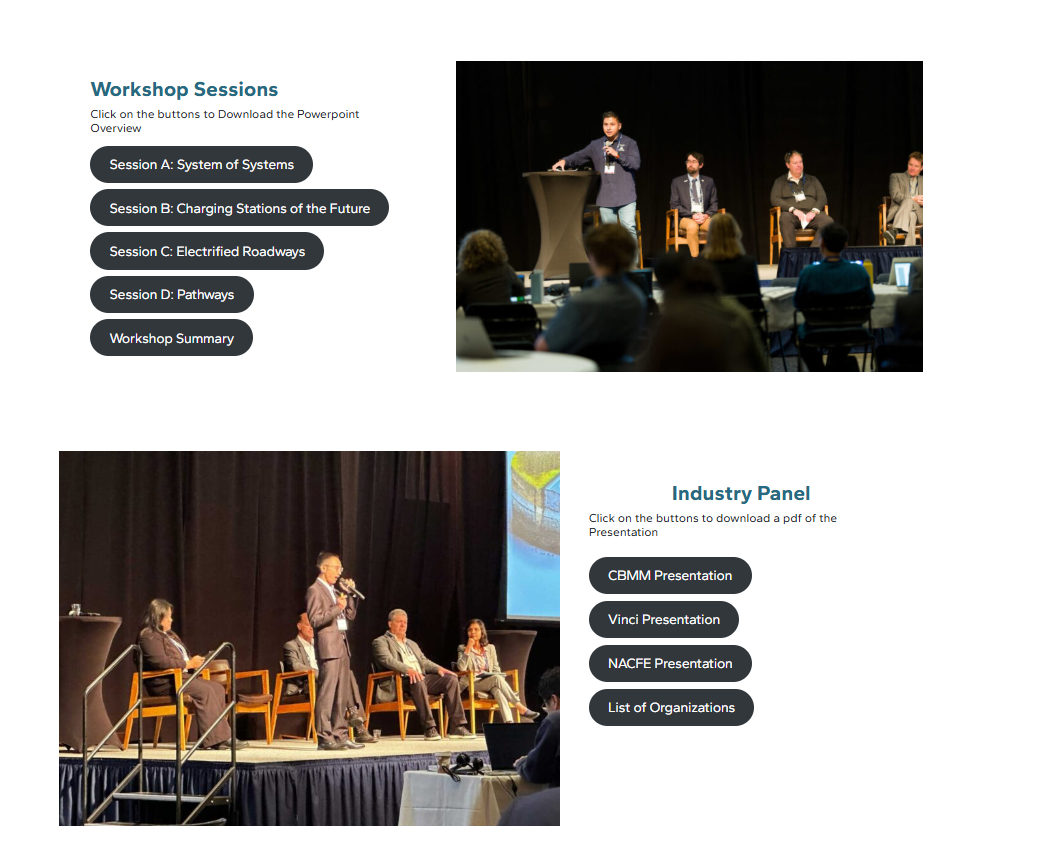 NSF ERC ILO Guild Meeting
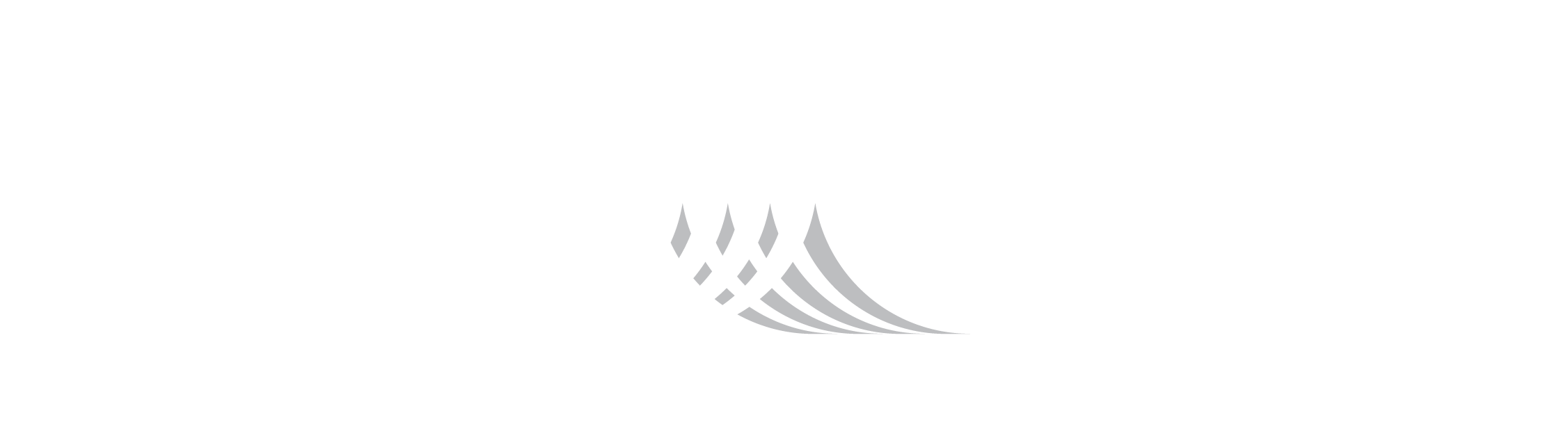 28 February 2025
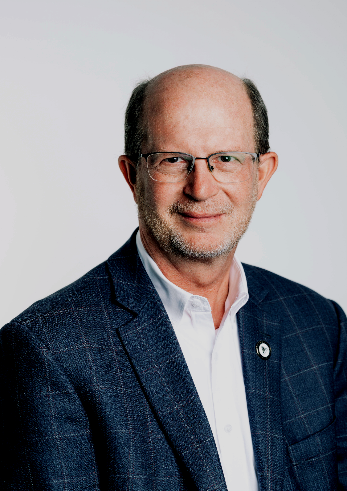 Don G. Linford
REDI Director, Innovation Ecosystem 
Don.Linford@usu.edu
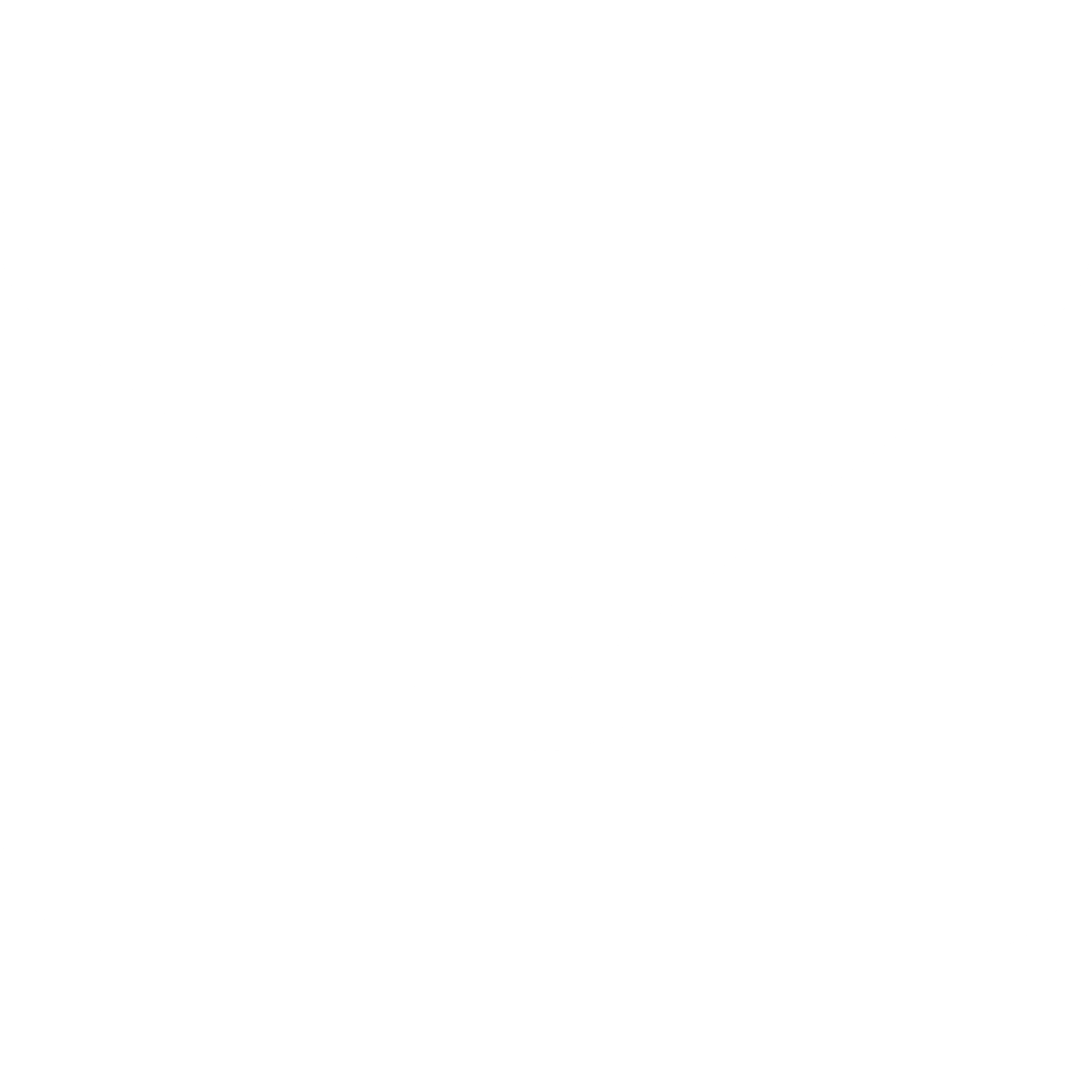 Contact